Прокуратура города Вологды разъясняет
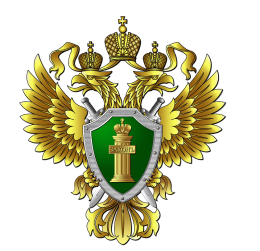 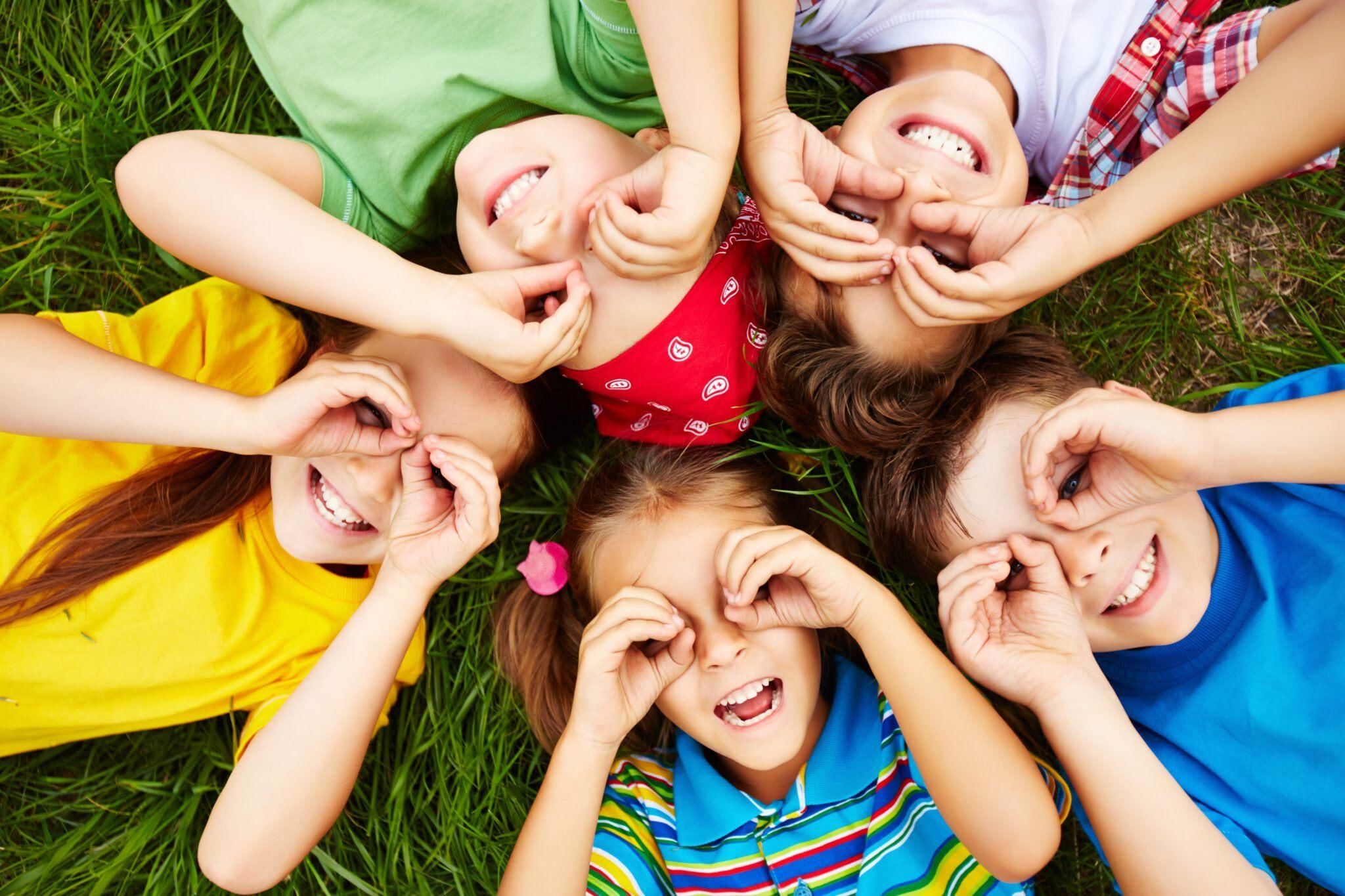 Правила безопасности для детей
С раннего детства ребенок должен знать, что люди бывают разные, и общаться надо только с теми, кого знаешь.
 
Соблюдая правила безопасности, ваш ребенок сможет принять 
самое правильное решение в сложной ситуации 
и избежать встречи с преступником.
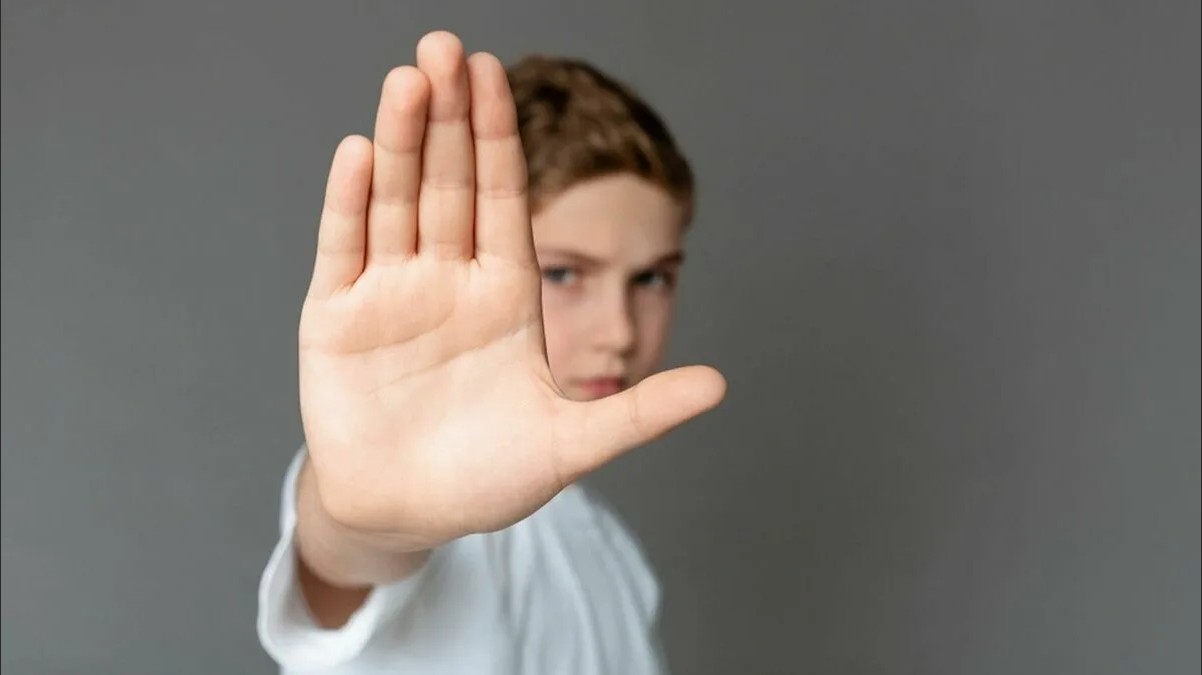 Прокуратура города Вологды разъясняет
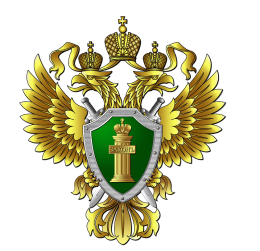 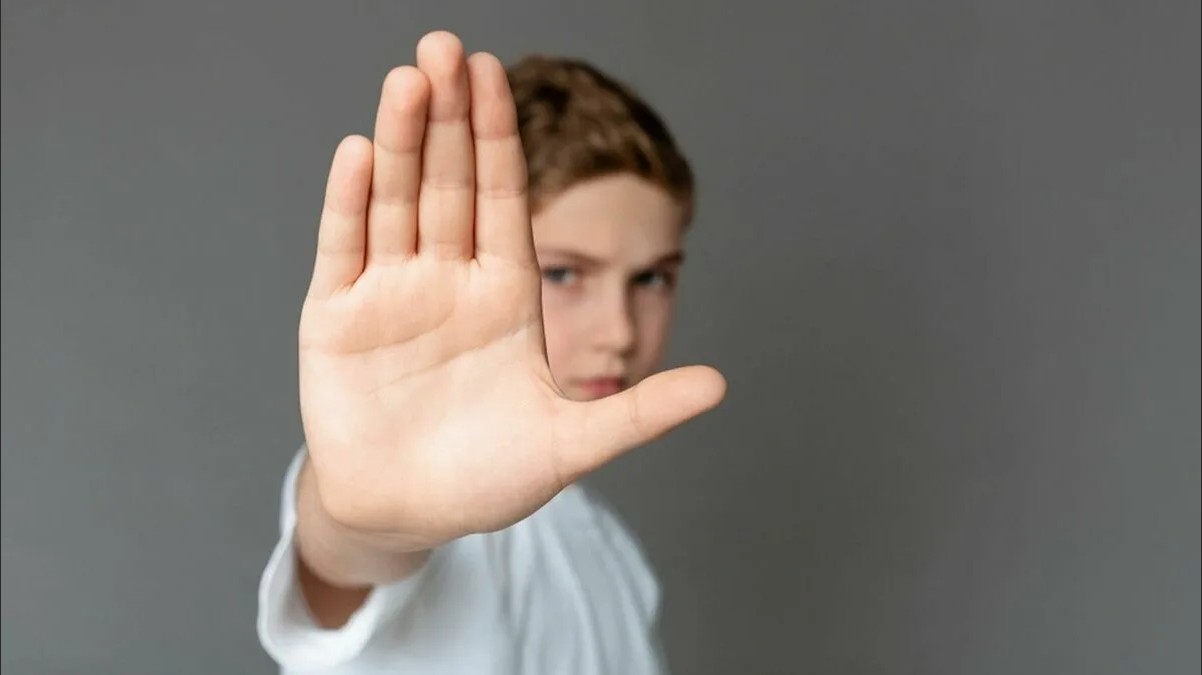 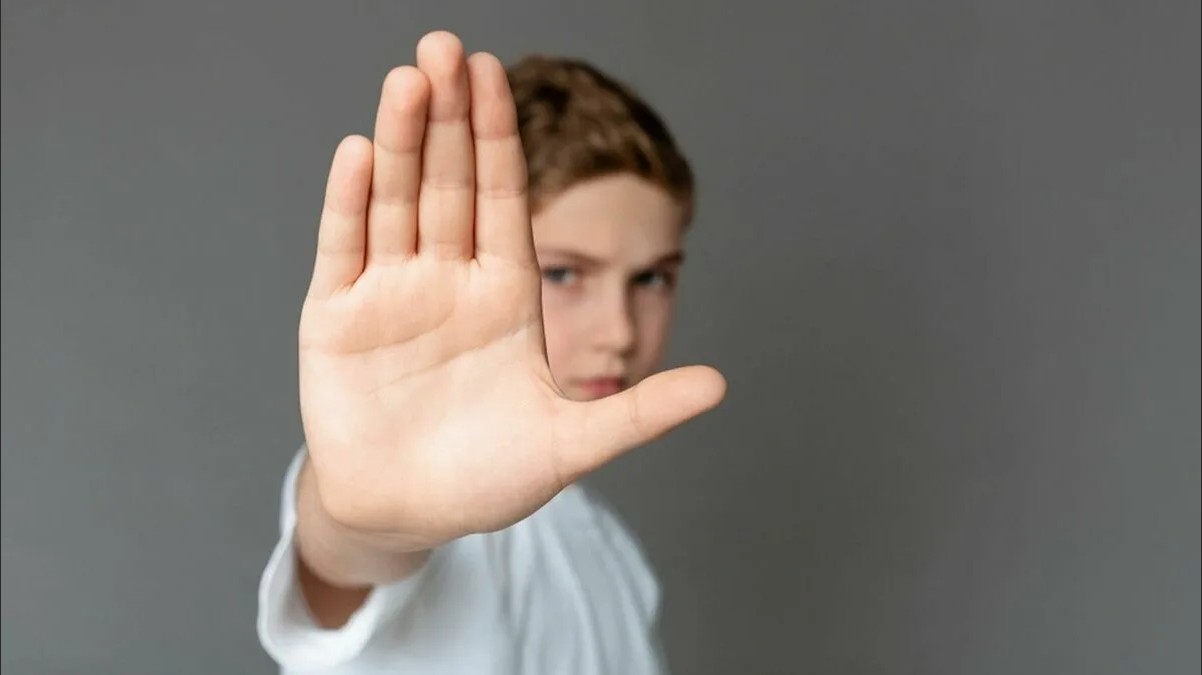 Ребенку нужно навсегда усвоить
«Правила четырех НЕ»
Не разговаривай с незнакомцами и не впускай их в дом.
1
Не заходи с ними в лифт или подъезд.
2
Не садись в машину к незнакомцам.
3
Не задерживайся на улице после школы, особенно с наступлением темноты.
4
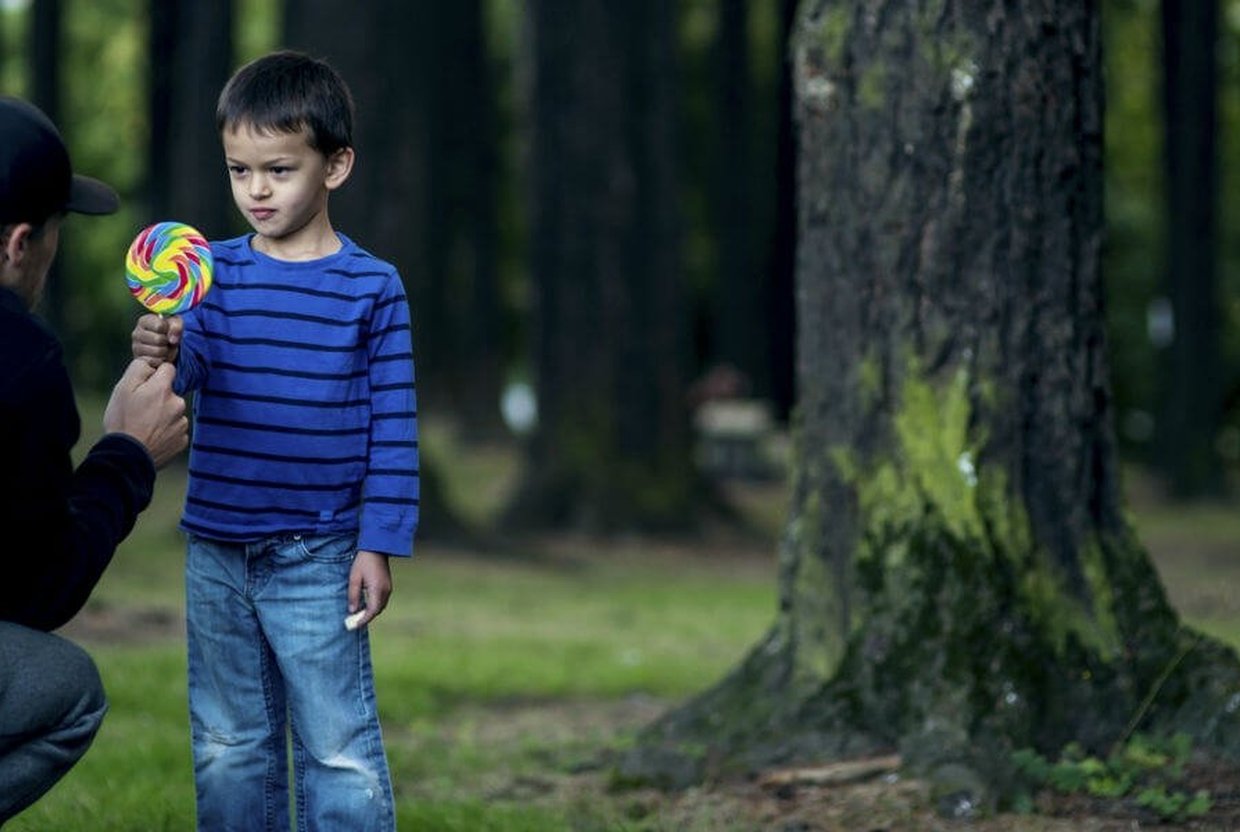 Прокуратура города Вологды разъясняет
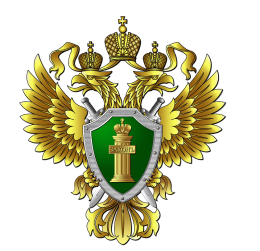 Ребенку нужно навсегда усвоить
- это любой человек, которого не знает сам ребенок.
Незнакомец может назвать ребенка по имени, сказать, что пришел по просьбе его мамы, может позвать посмотреть мультфильмы или предложить конфету. Но если человек ребенку незнаком, то он должен на все предложения отвечать отказом и в случае опасности кричать: «Я его не знаю!»
незнакомец
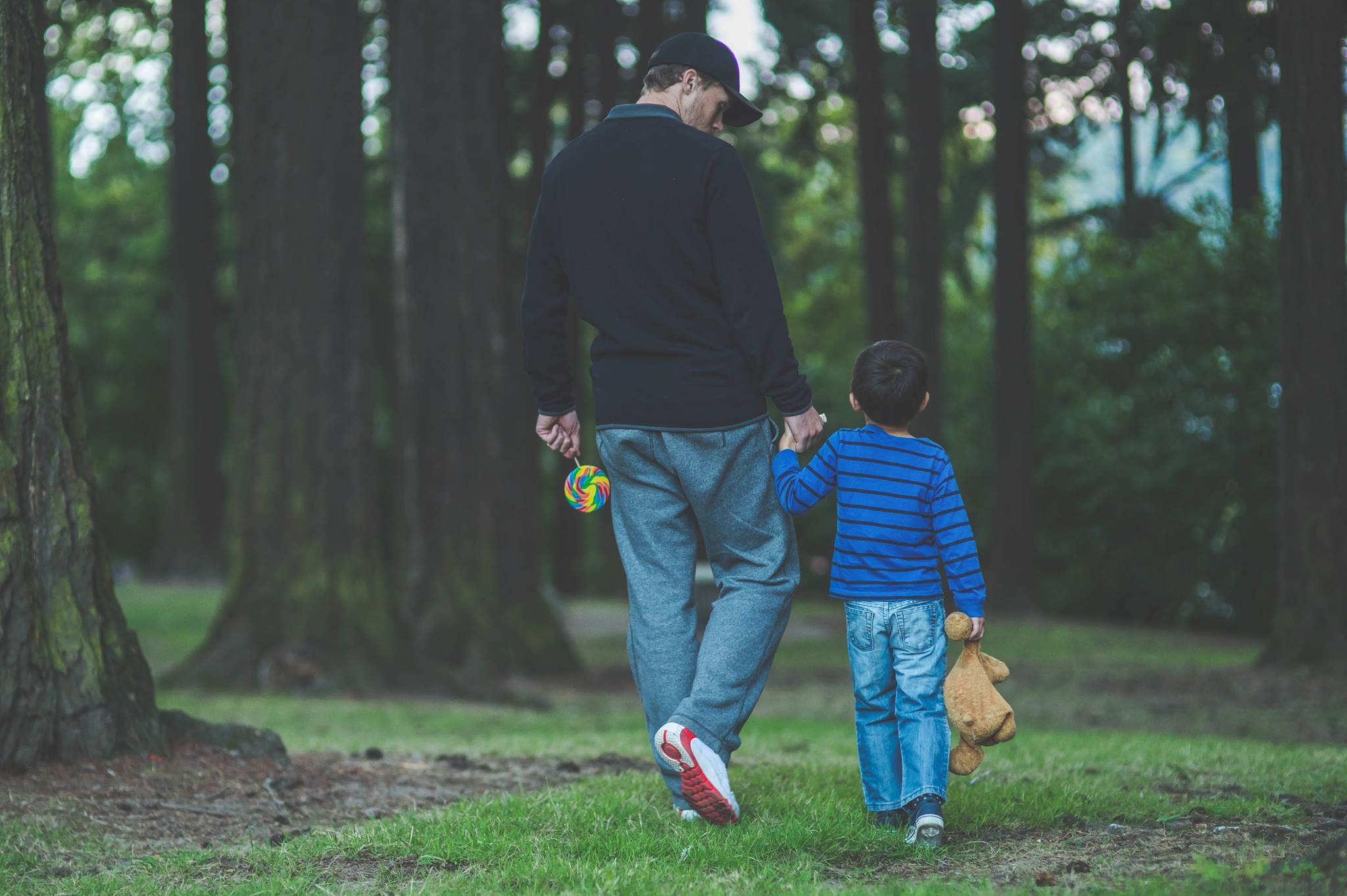 Прокуратура города Вологды разъясняет
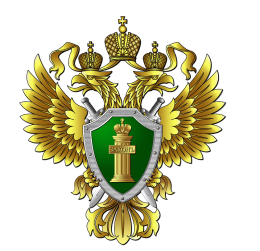 Ребенку нужно навсегда усвоить
необходимо внушить ребенку, что никогда и ни при каких обстоятельствах они не пришлют за ним в школу, домой или во двор незнакомого человека. Если такой человек подойдет, кем бы он ни назвался, надо немедленно бежать в людное место, звонить родителям или обратиться к полицейскому.
РОДИТЕЛЯМ